Approximating the Depth via Sampling and Emptiness
Shirly Yakubov
Motivation
[Speaker Notes: For halfsapaces ranges best known result is O(n^(1-1/d))?]
Motivation
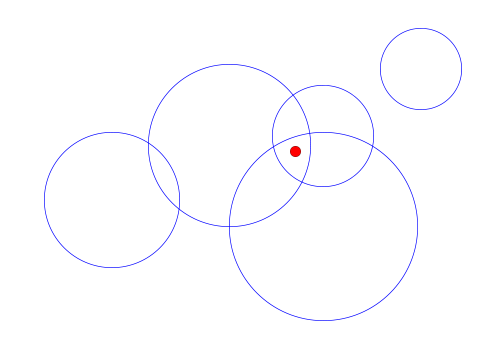 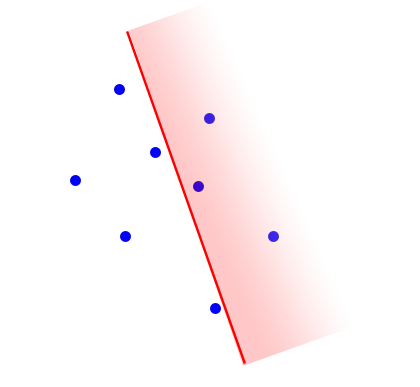 [Speaker Notes: For halfsapaces ranges best known result is O(n^(1-1/d))?]
Outline
Constructing the data-structure



   




Applications: halfplane/halfspace, disks, pseudo-disks
Relative approximation via sampling
The data-structure
The data-structure
The data-structure
The data-structure
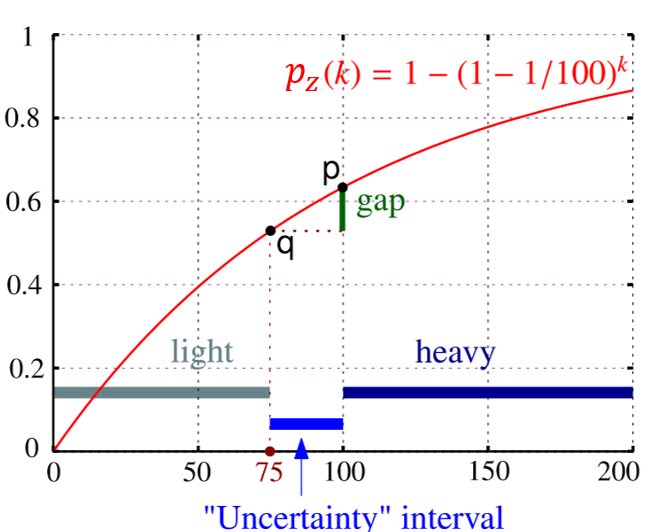 The data-structure
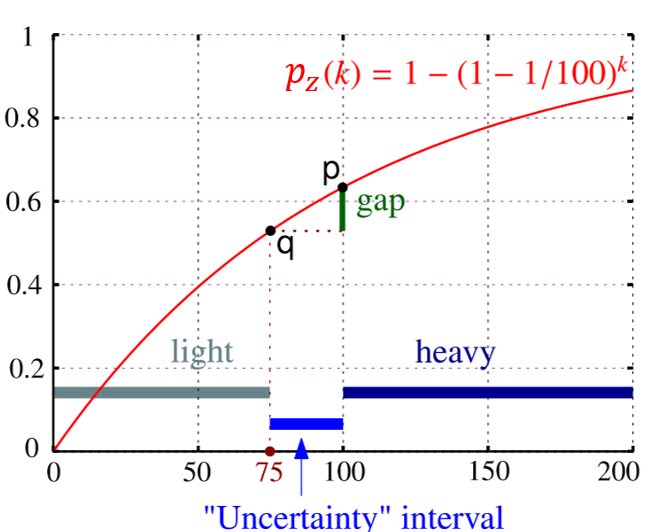 The data-structure
The data-structure
The data-structure
The data-structure
Corollary
The data-structure
Corollary
The data-structure
So far we have:
L
R
Approximating the depth
Approximating the depth
Approximating the depth
The data-structure
Approximating the depth
. . . .
Approximating the depth
We can perform a binary search to find this changeover.
Approximating the depth
Approximating the depth
Answering a query range r
Approximating the depth
Approximating the depth
Applications
We will show several examples of emptiness data-structures that answer emptiness queries in logarithmic time, using linear space. 

Applying these data-structures to our theorem will give us efficient data-structures for approximating the depth.
Dobkin and Kirkpatrick hierarchy
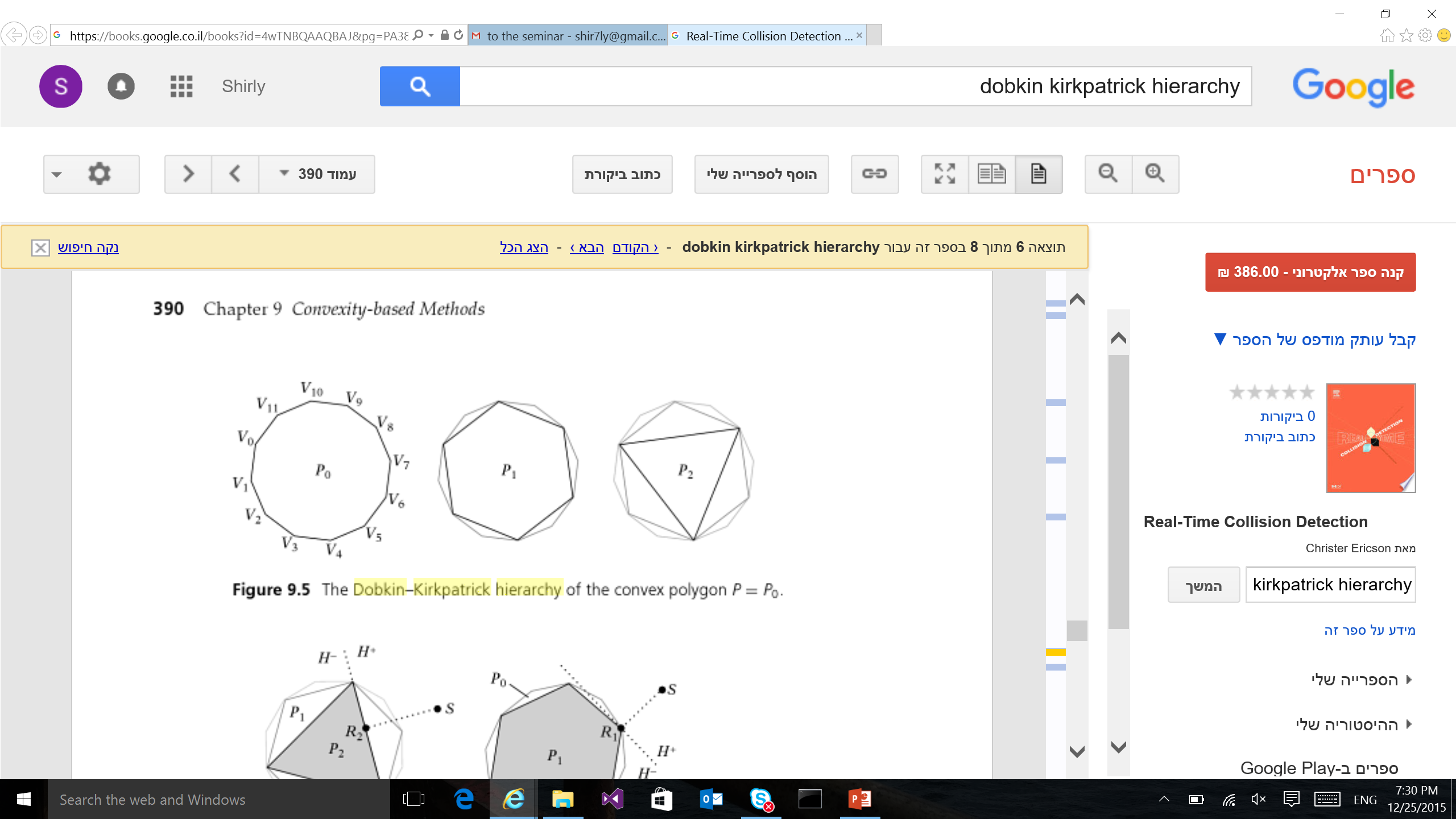 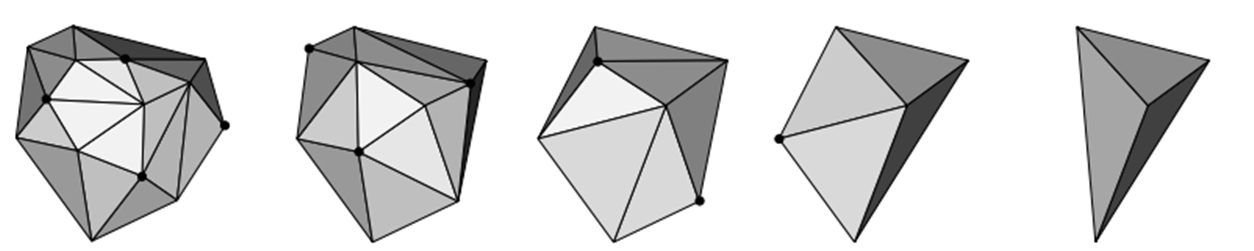 Answering emptiness queries for halfplane using Dobkin and Kirkpatrick hierarchy
The data structure:
Convex hull:
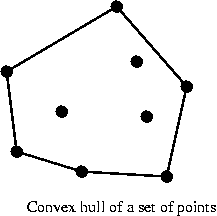 Answering emptiness queries for halfplane using Dobkin and Kirkpatrick hierarchy
Answering a query:
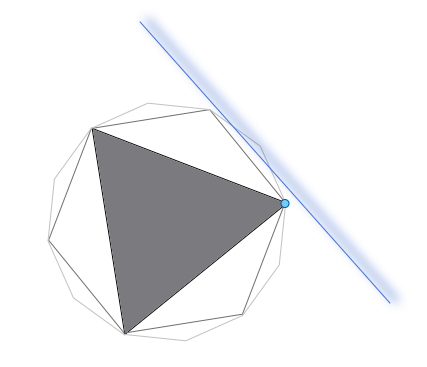 Answering emptiness queries for halfplane using Dobkin and Kirkpatrick hierarchy
Answering a query:
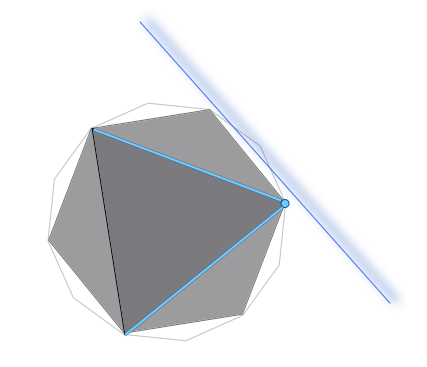 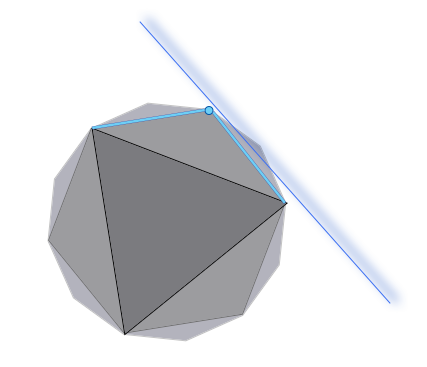 (Corollary results and bounds hold with high probability)
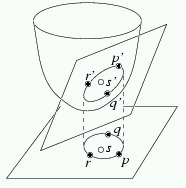 (All results and bounds hold with high probability)
S = pseudo-disks, r = a point
Pseudo-disks
a set S of n simply connected regions in the plane is called a set of pseudo-disks if the boundaries of any two distinct regions cross at most twice.
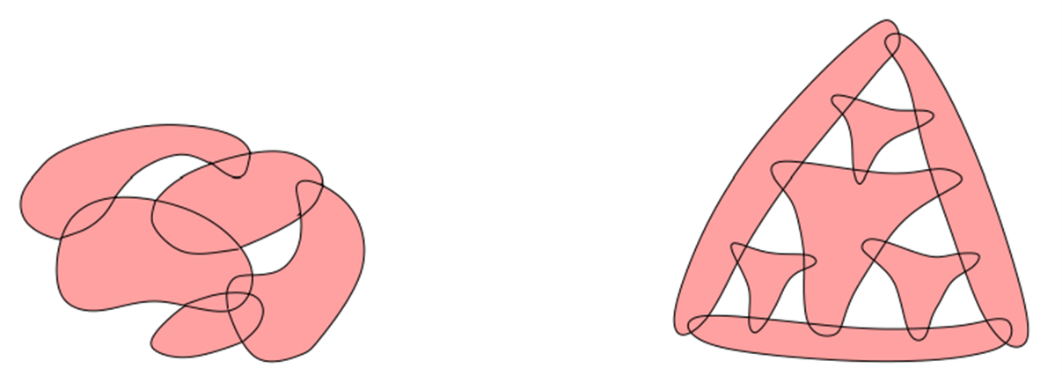 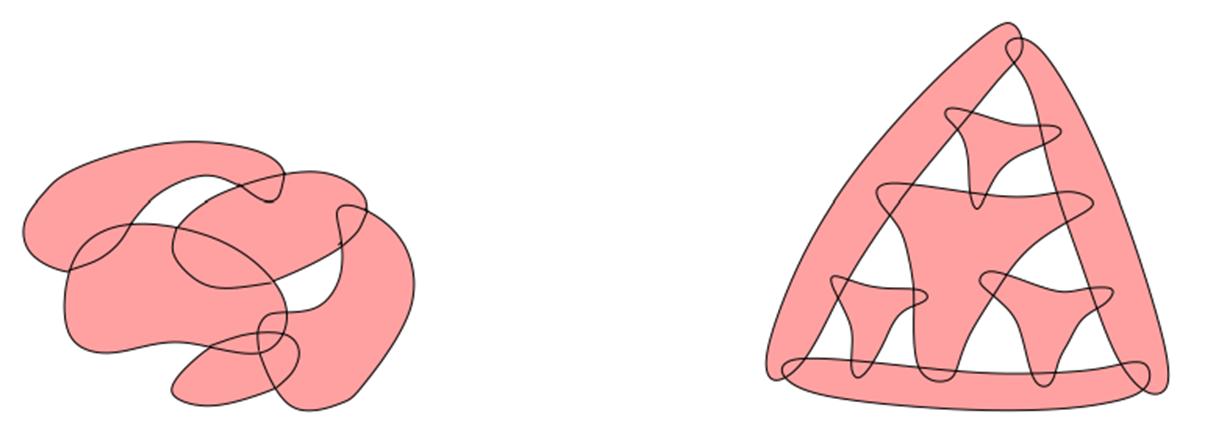 S = pseudo-disks, r = a point
Pseudo-disks
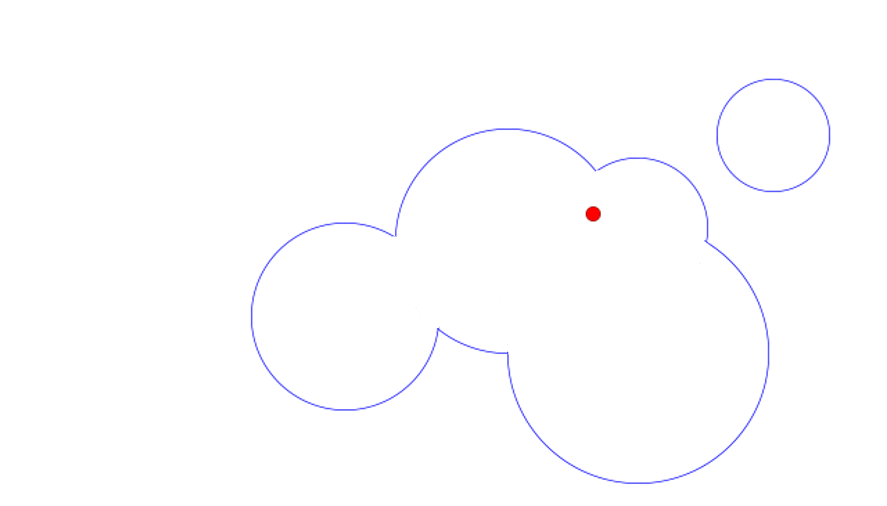 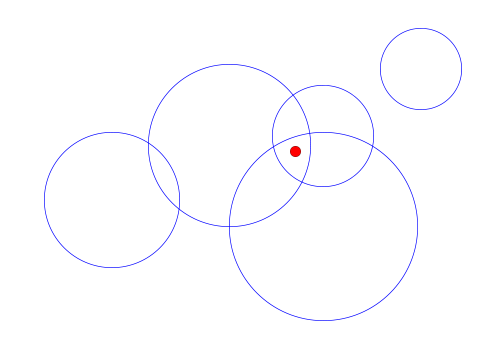 S = pseudo-disks, r = a point
(All results and bounds hold with high probability)
Relative approximation via sampling
Relative approximation via sampling
Relative approximation via sampling
Relative approximation via sampling
Relative approximation via sampling